Student Name
has successfully completed the OCTE Sector Partner Experience
“Your Inner Entrepreneur”
Date: _______________
Signature: _______________
Your school board logo here
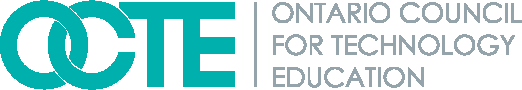 1
[Speaker Notes: _]